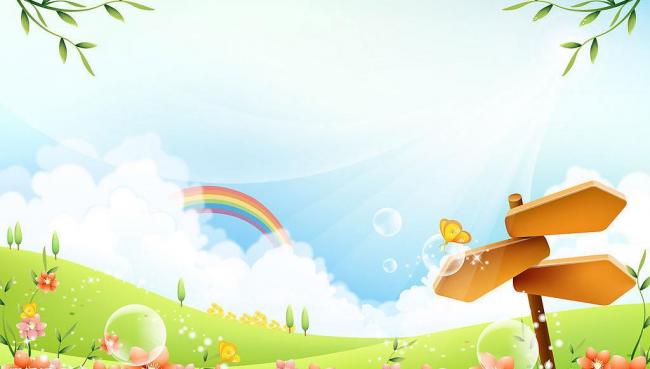 Keát noái tri thöùc vôùi cuoäc soáng
TIEÁNG VIEÄT 1
Khởi  động!
Mình hát lên  nào !
Bài hát : “A, B, C Tiếng Việt”
`
Bµi
B		b
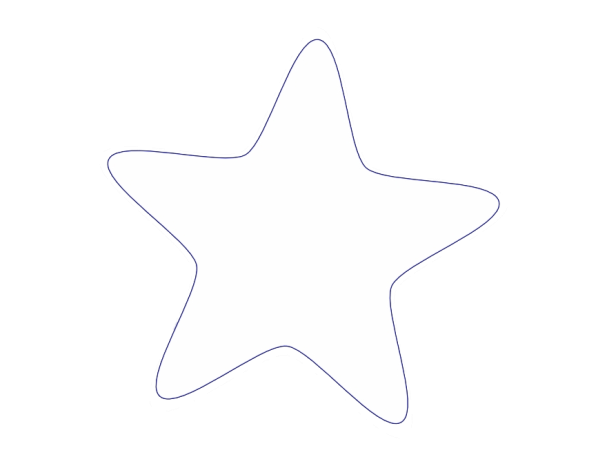 2
TIẾT 1
1
NhËn biÕt
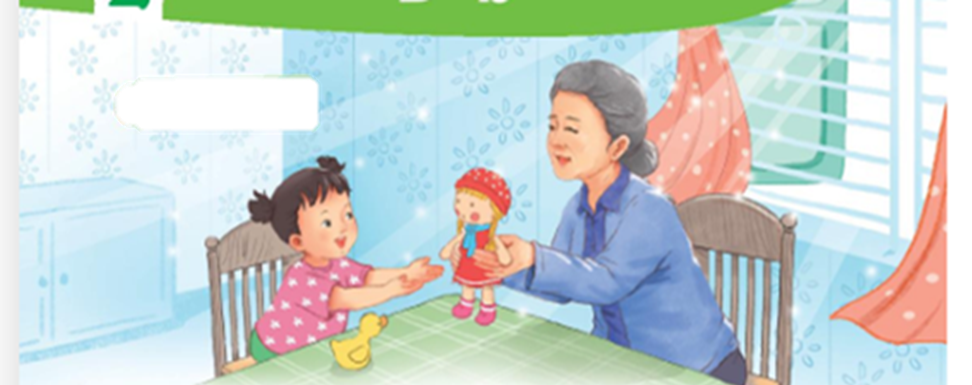 Bµ cho bÐ bóp bª
a
2
§äc
ʊ
b
b
a
b
a
b
a
bµ
2
§äc
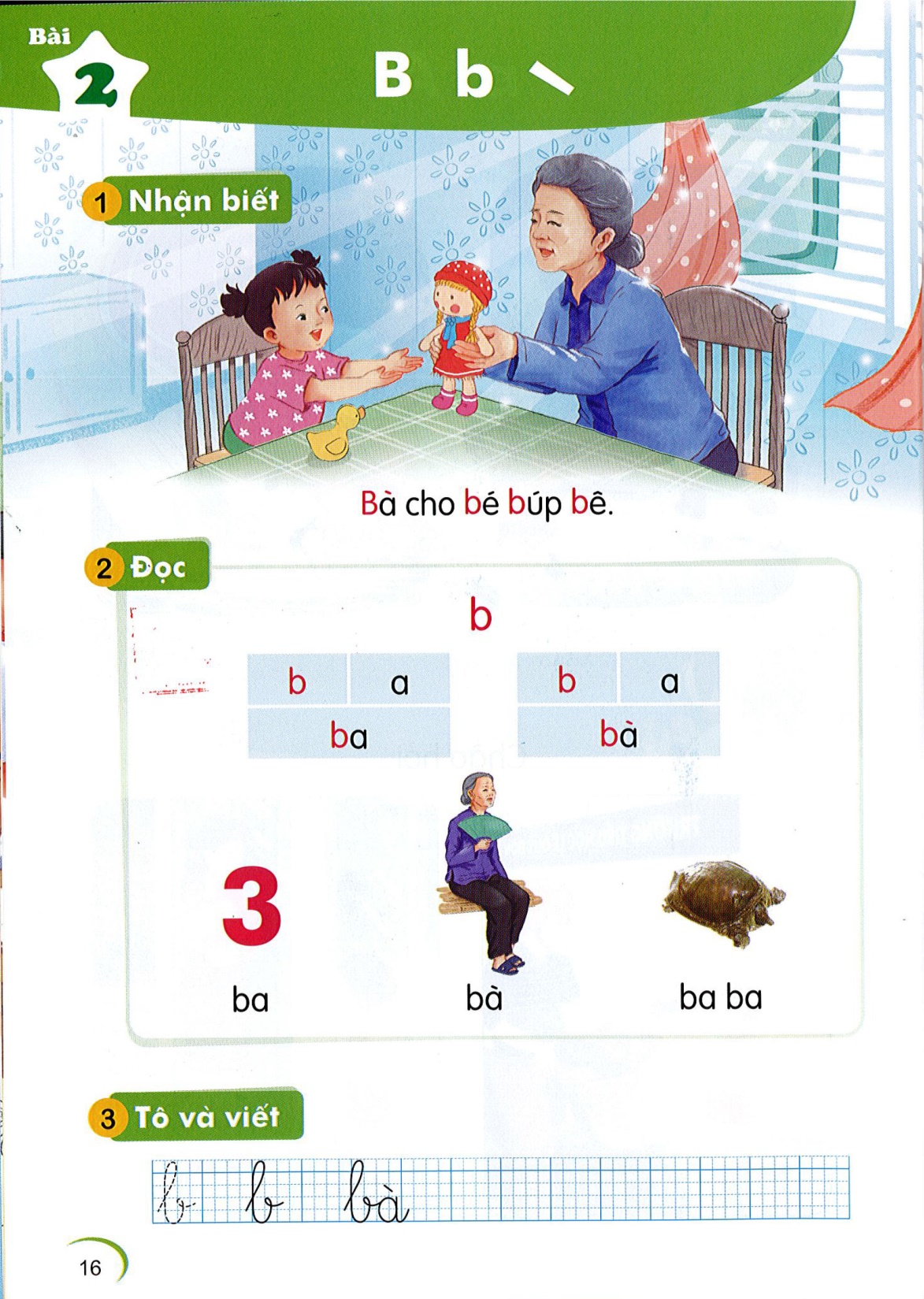 ba
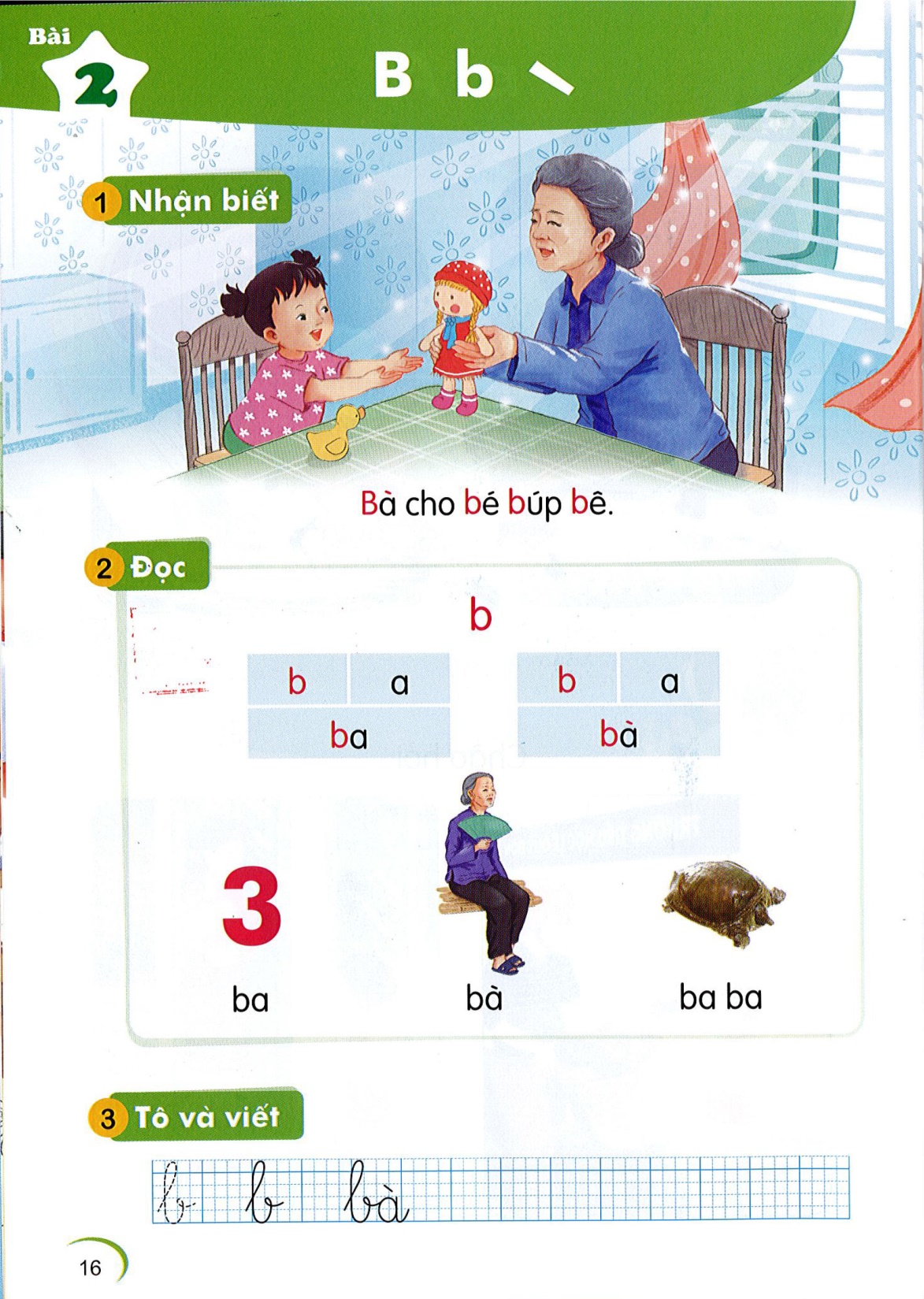 bµ
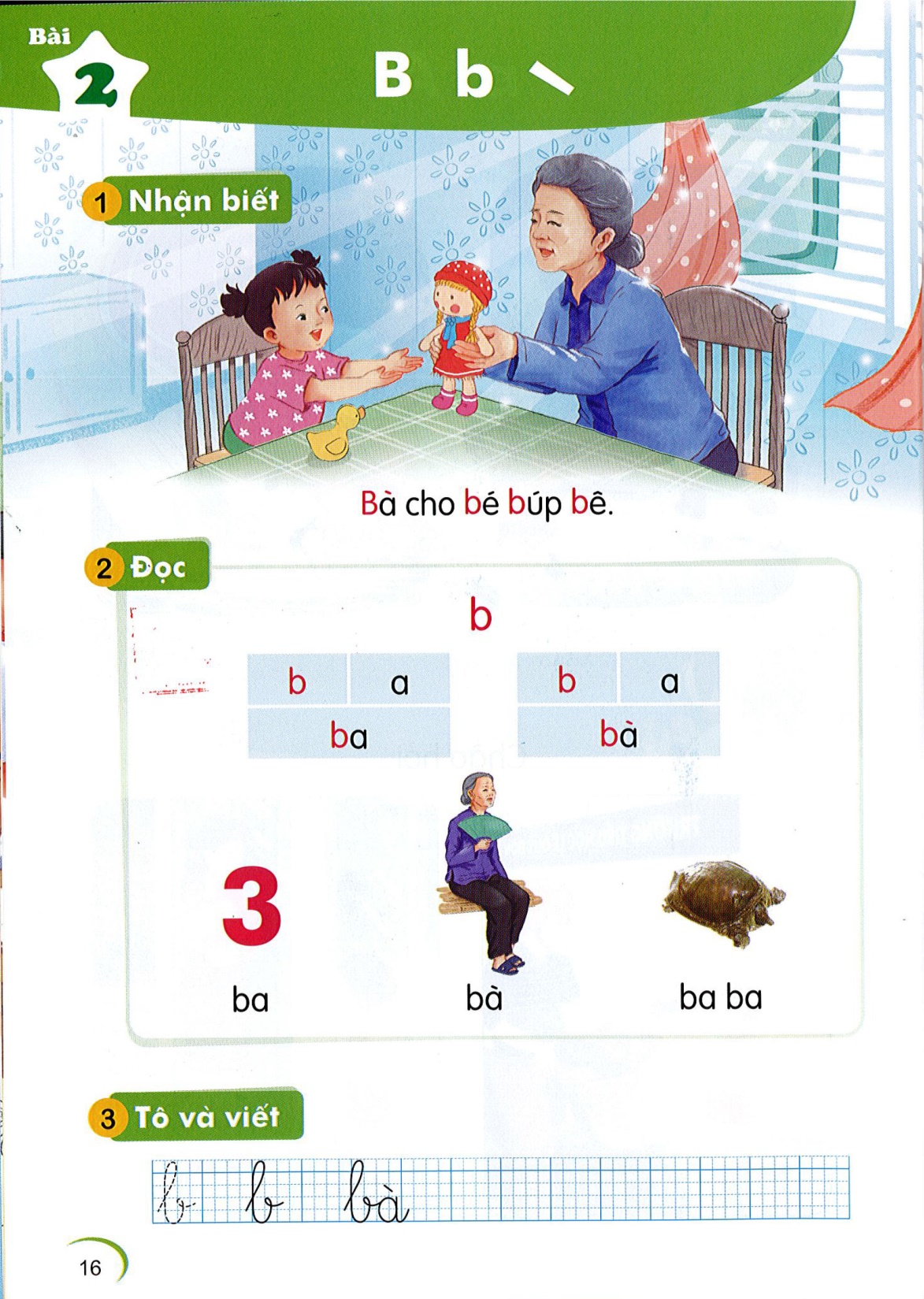 ba ba
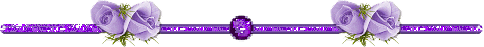 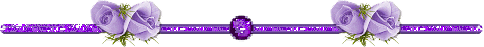 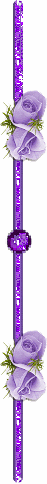 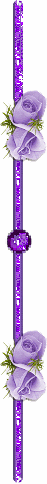 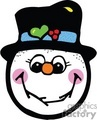 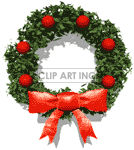 Thư gi·n nhÐ!
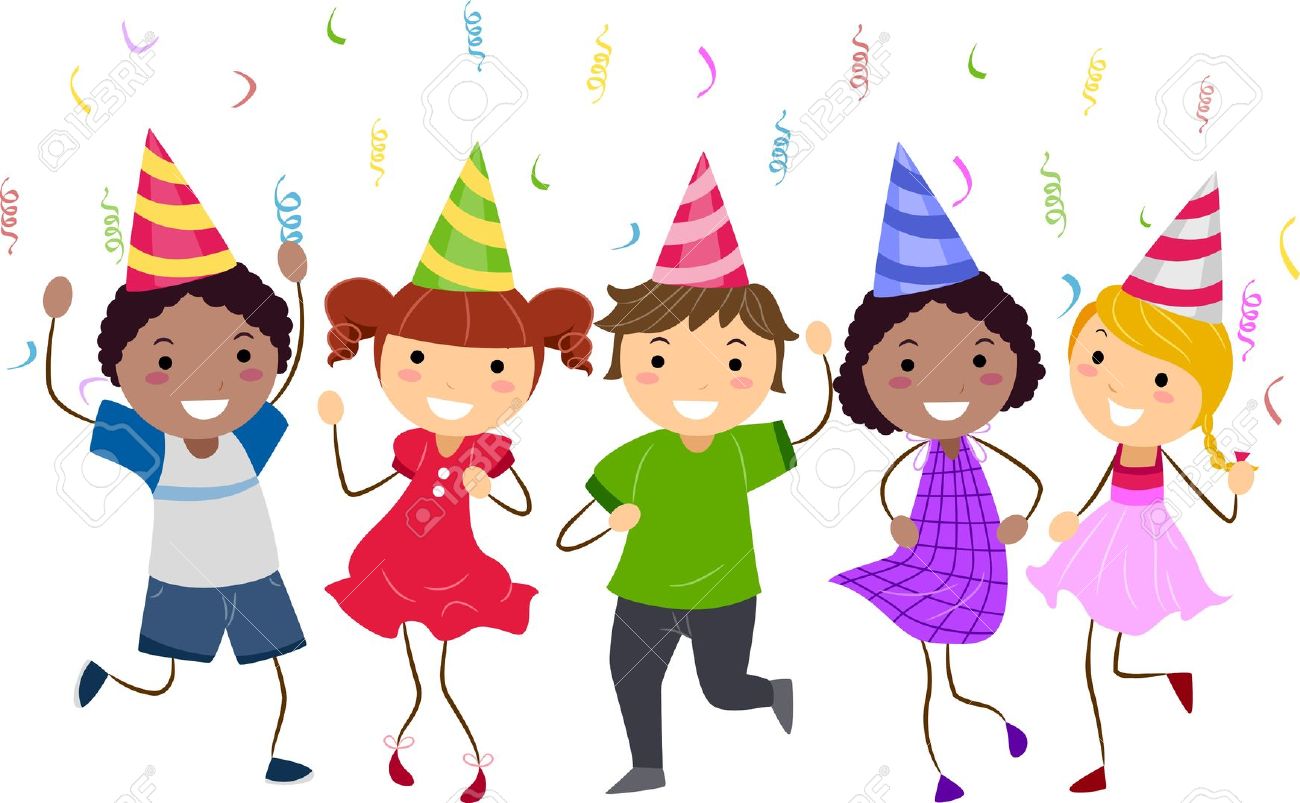 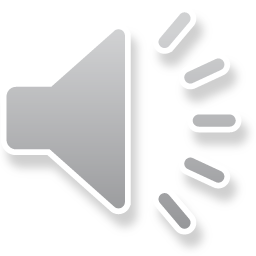 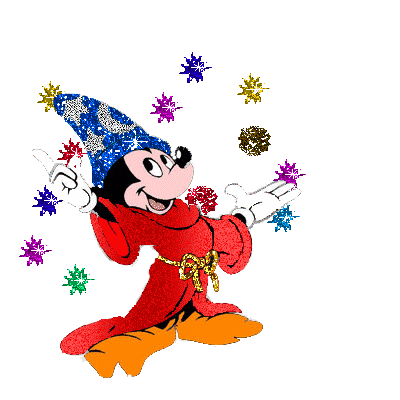 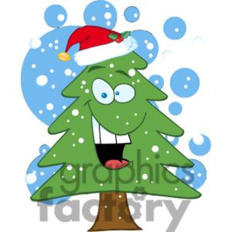 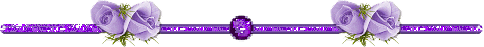 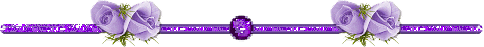 2
§äc
ʊ
b
b
a
b
a
b
a
bµ
a
3
ViÕt b¶ng
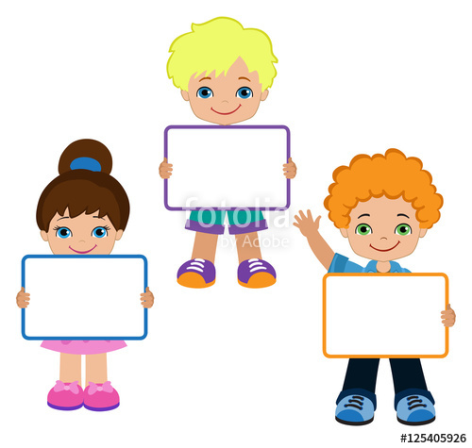 b
b
b
3
ViÕt
`
Bµi
B		b
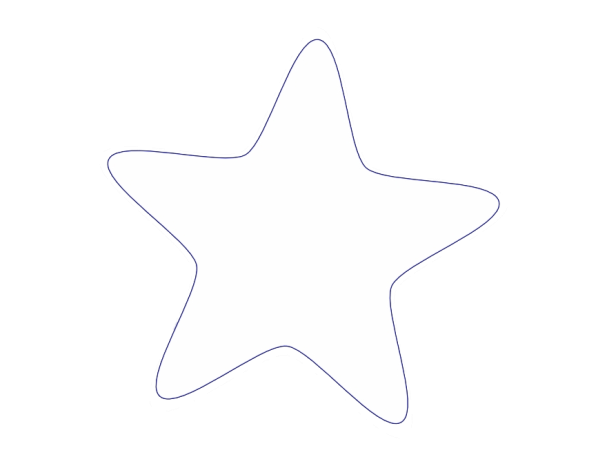 2
TIẾT 2
3
T« vµ viÕt
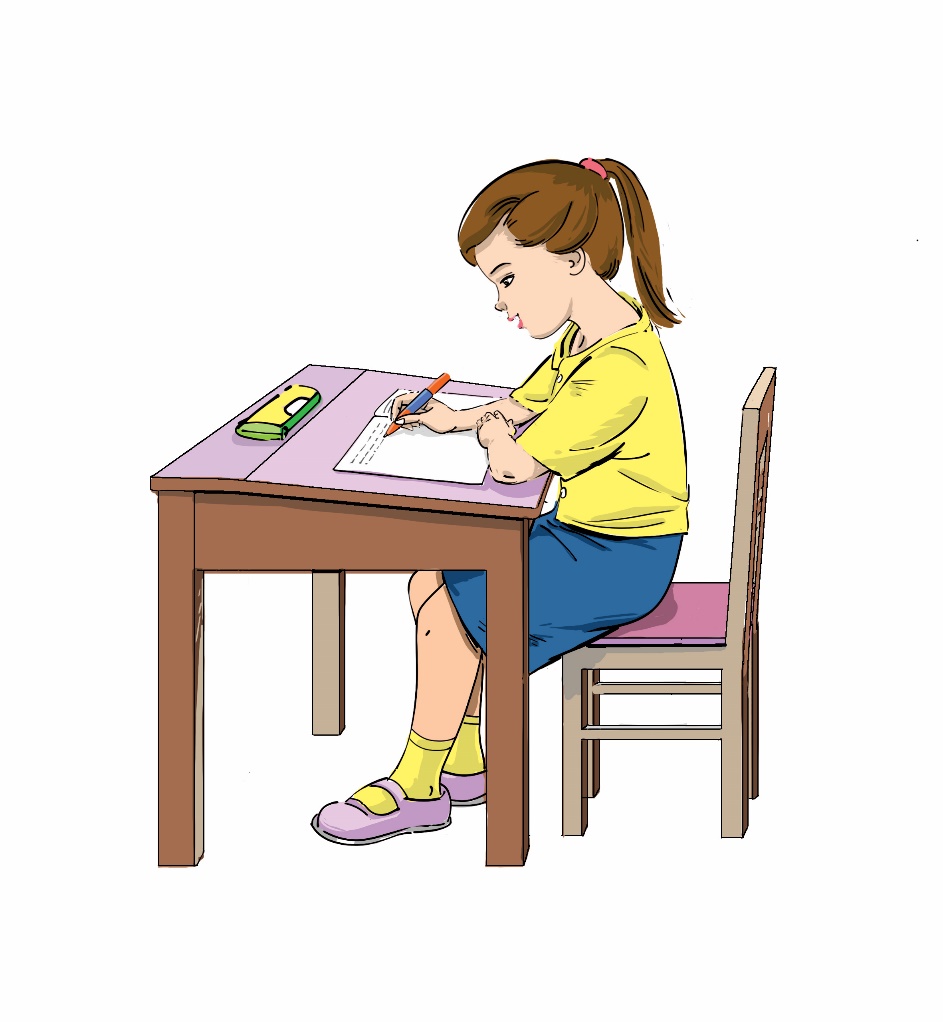 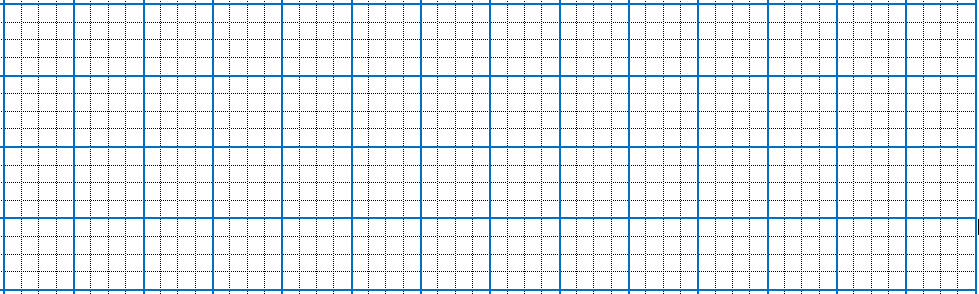 b
bà
b
4
§äc
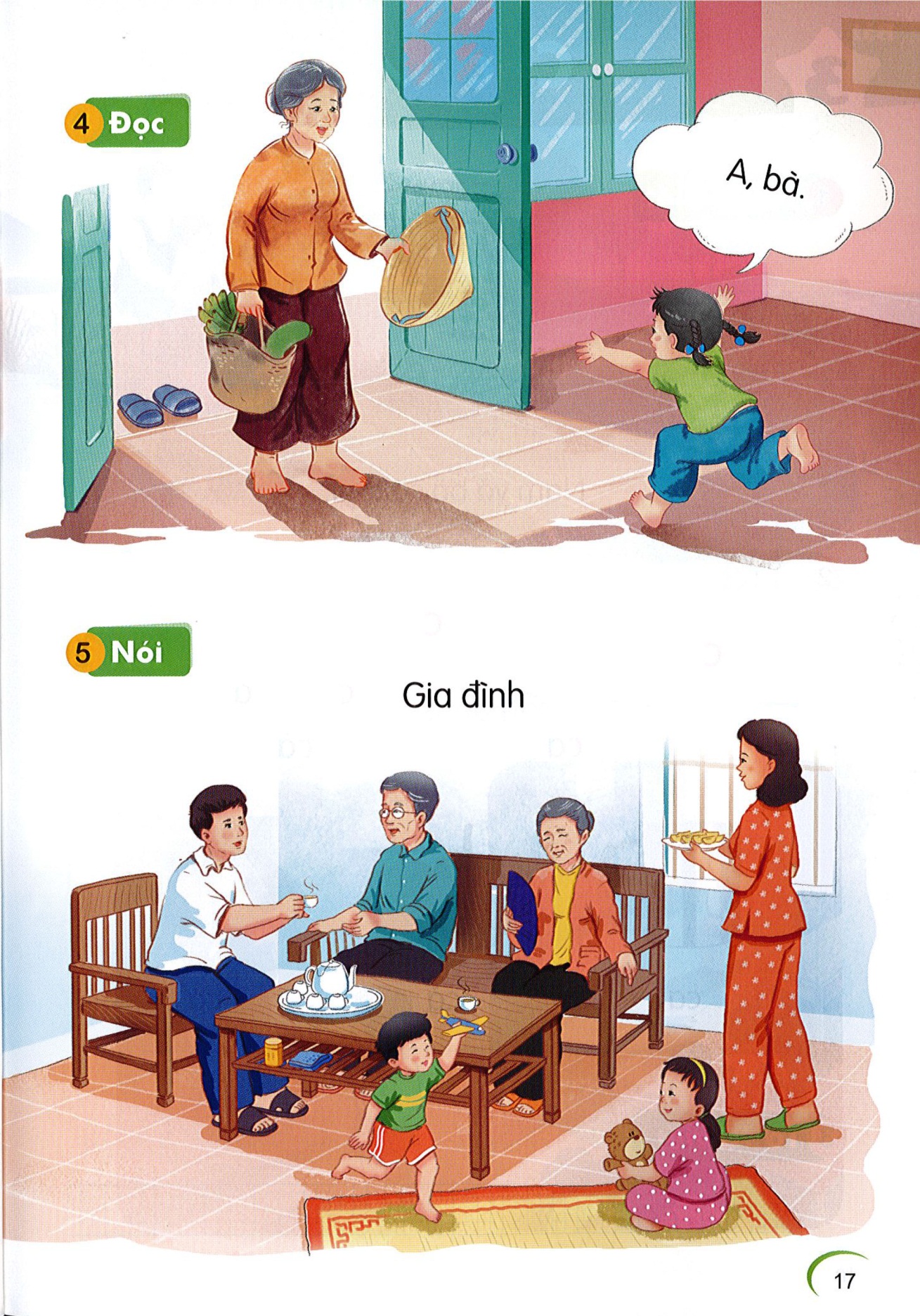 A, bµ.
5
Nãi
Gia ®×nh
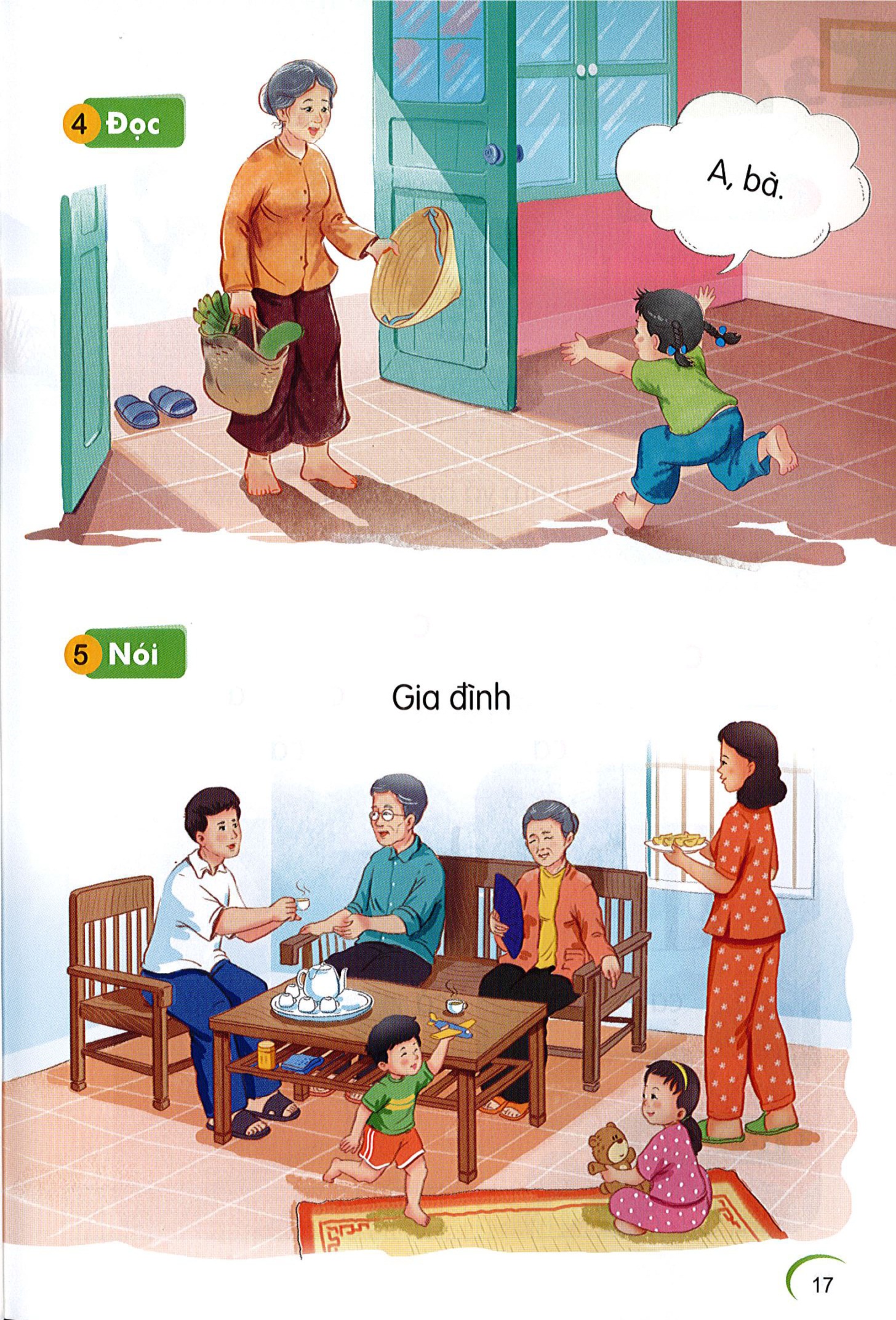 Đọc s¸ch nhÐ!
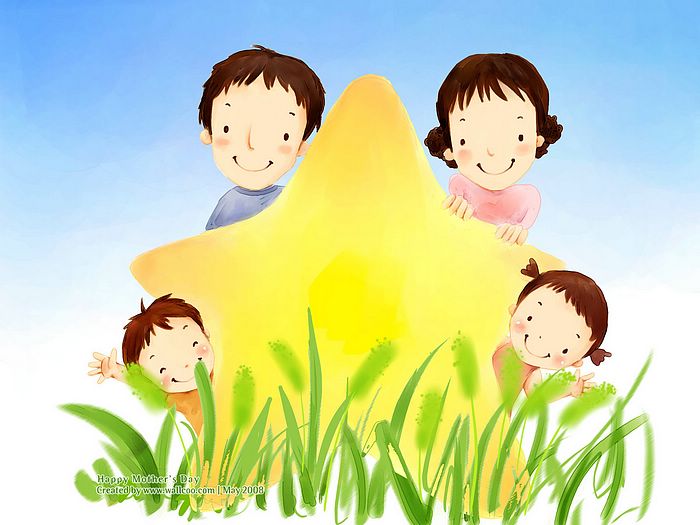 Chóc thÇy c«, c¸c con cïng 
gia đình m·i m·i 
h¹nh phóc !